Бюджетное учреждение Ханты-мансийского автономного округа – Югры «Комплексный центр социального обслуживания населения «Гелиос»
Круглый стол
«Забота о гражданах старшего поколения – признак здорового общества»


Город Пыть-Ях, 
2013
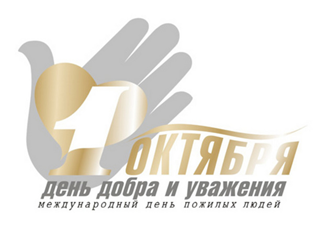 Из «Доклада Главы администрации городского округа город Пыть-Ях   «О достигнутых значениях показателей для оценки эффективности деятельности органов местного самоуправления городского округа за 2012 год и их планируемых значениях на 3-х летний период»:
Среднегодовая численность населения за 2012 год, по данным Всероссийской переписи населения, составила 41,0 человек, в 2011 году данный показатель составлял 41,3 тыс. человек, снижение составило 0,73% 
По данным ГУ Управления Пенсионного Фонда РФ в городе Пыть-Ях, по состоянию на 01.01.2013 на учете состоит 9562 пенсионера, что составляет 105% от уровня прошлого года
Из «Доклада Главы администрации городского округа город Пыть-Ях   «О достигнутых значениях показателей для оценки эффективности деятельности органов местного самоуправления городского округа за 2012 год и их планируемых значениях на 3-х летний период»:
Получателями дополнительной пенсии, согласно закону ХМАО-Югры от 16.12.2004 № 81-оз «О дополнительном пенсионном обеспечении отдельных категорий граждан», на 1 января 2013 года стали 4297 пенсионеров, или 98,6% от уровня 2011 года
Среднемесячный доход пенсионера с начала года с учетом доплат составляет         13 818,9 рублей, что превышает размер прожиточного минимума, установленного для пенсионера по ХМАО-Югре за 4 квартал 2012 года на  77%
По данным ГУ - Управление Пенсионного фонда в городе Пыть-Ях ХМАО – Югры  количество граждан пожилого возраста (получателей пенсии по старости) по состоянию на 01.01.2013:
женщин в возрасте 55 лет и старше – 3252
мужчин в возрасте 60 лет и старше – 1294
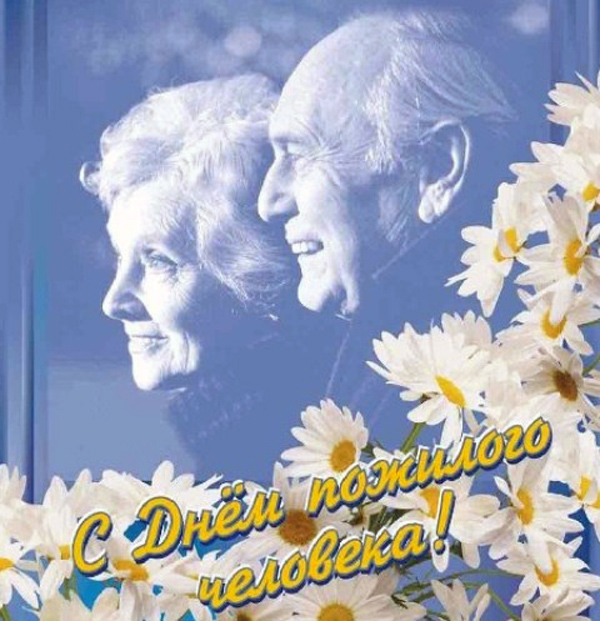 По данным БУ «Комплексный центр социального обслуживания населения «Гелиос»:
По итогам 2012 года обслужено 3603 пожилых граждан, что составляет 80 % от общей численности граждан пожилого возраста, проживающих в городе
За 9 месяцев 2013 года обслужено 2236 пожилых граждан, что составляет 49 % от общей численности граждан пожилого возраста, проживающих в городе
По данным соцопроса  среди  граждан пожилого возраста «Забота о гражданах старшего поколения – признак здорового общества»:
В социологическом опросе приняли участие
 - 78 %  женщин (117 человек)
 - 22 %  мужчин (33 человека)
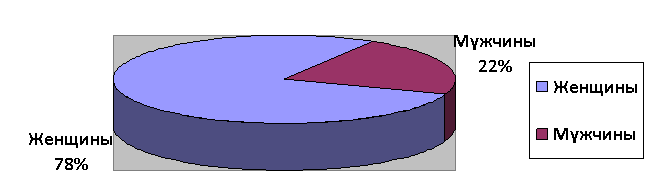 По данным соцопроса  среди  граждан пожилого возраста «Забота о гражданах старшего поколения – признак здорового общества»:количество обращений в учреждения города  (в %) (многие выбрали несколько вариантов ответа)
По данным соцопроса  среди  граждан пожилого возраста «Забота о гражданах старшего поколения – признак здорового общества»:оценка пожилыми людьми полученных видов помощи в учреждениях города
По данным соцопроса  среди  граждан пожилого возраста «Забота о гражданах старшего поколения – признак здорового общества»:
У большинства респондентов приоритетными факторами жизнедеятельности являются: 
благополучие детей и внуков,
собственное здоровье, 
стабильная спокойная старость. 
На втором месте по значимости:
материальное благополучие, 
уважение окружающих, 
мирное положение в стране. 
Скорее важны, чем нет:
наличие досуга, возможность его реализации, 
удобная инфраструктура.
По данным соцопроса  среди  граждан пожилого возраста «Забота о гражданах старшего поколения – признак здорового общества»:выявлены потребности и определена нуждаемость граждан пожилого возраста (многие выбрали несколько вариантов ответа)
в общении и внимательном отношении  - 37 % 
в получении дополнительных знаний и навыков  - 26 %
в улучшении здоровья  - 26 %
в улучшении жилищных условий  - 24 %
в ведении более активного подвижного образа жизни  - 24 %
в разъяснении мер социальной поддержки  - 16 %
в  трудоустройстве - 8,6 % 
в мерах социальной поддержки  -  8 % 
в улучшении бытовых условий  - 5,3 %
в проведении разъяснительной работы – 5 %
в улучшении отношения к ним со стороны общества – 4 %
в улучшении деятельности учреждений социальной направленности  - 1%
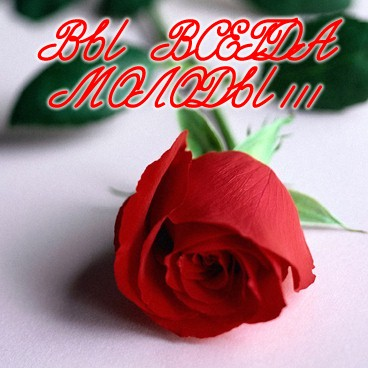 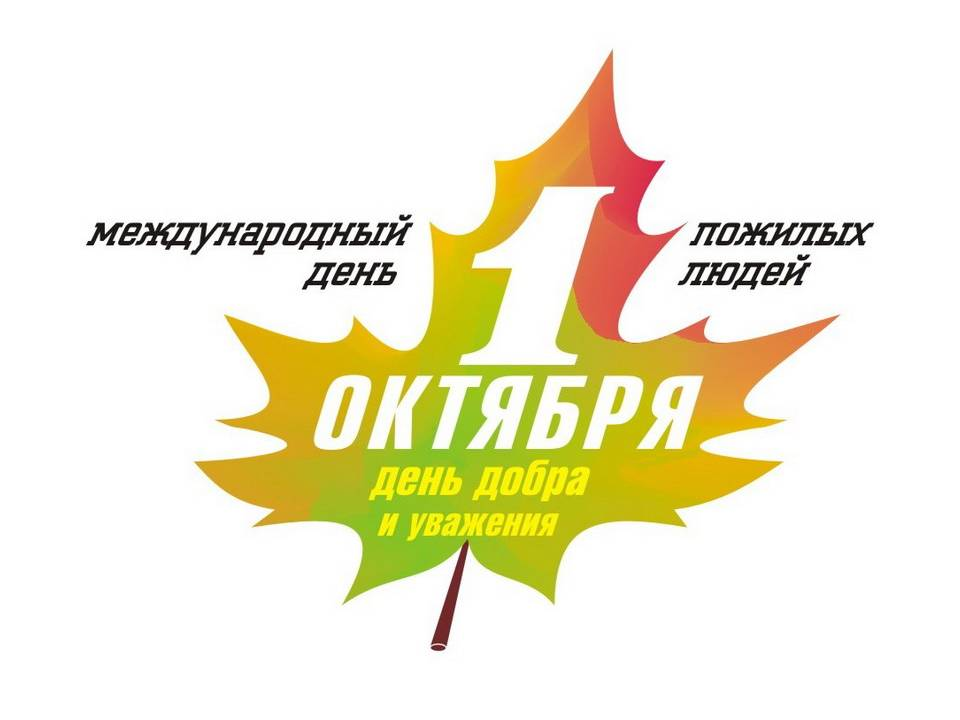 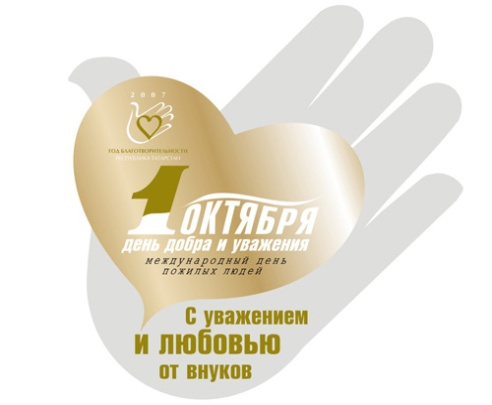 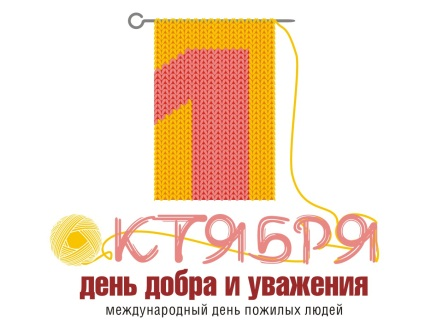 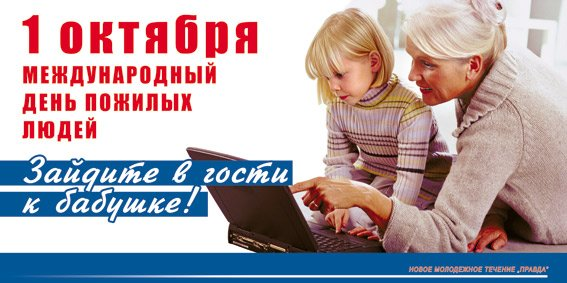 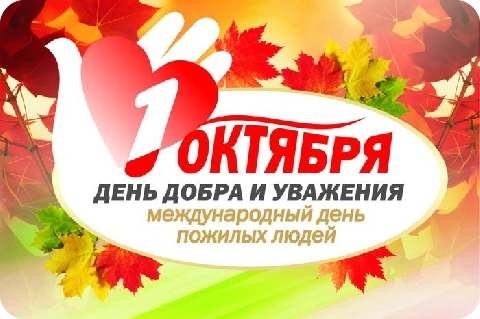